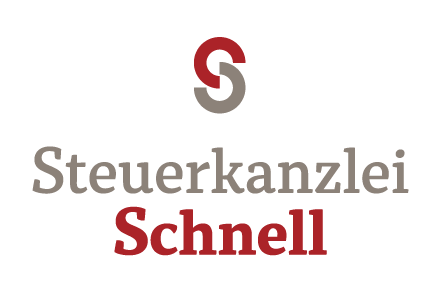 Willkommen BEI  Aline Schnell
Steuerkanzlei SCHNELL
§
orgen
Lassen Sie Ihre
Orge SEIN
UNSERE
WER
Aline Schnell
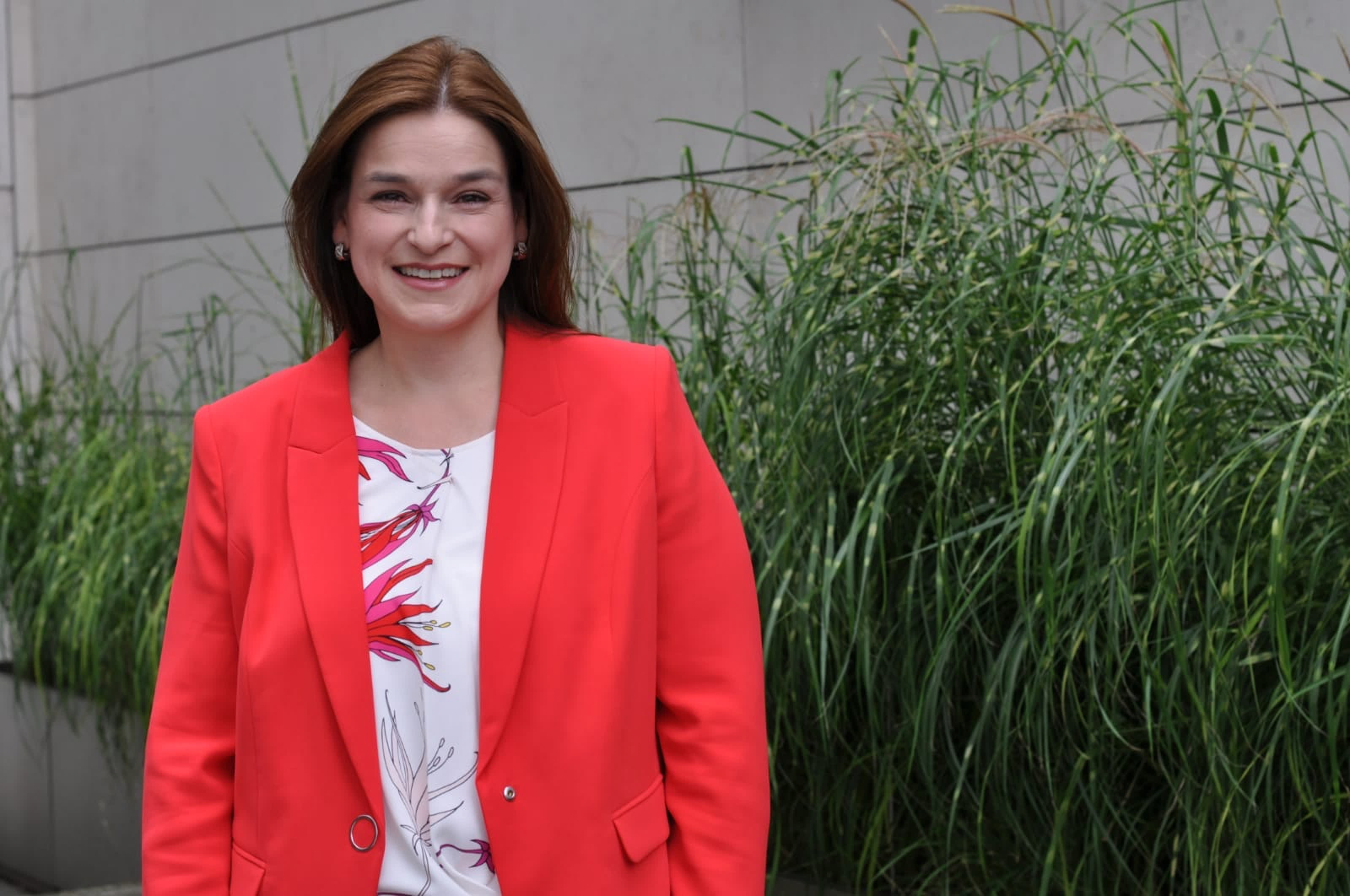 Steuerberaterin seit 2002. Damals jüngste des Landes Hessen.
Angestellte Teamleiterin in mittelständischen Wirtschaftsprüfungs- und Steuerberatungsgesellschaften 2002 bis 2008.
Eröffnung des selbständigen Kanzleistandortes Rüddingshausen (2007).
Dozentin in der Gießener Privaten Steuerfachschule e.V. (seit 2009)
Zweiter Standort durch Kanzleiübernahme in Gießen, Selterstor (2012).
Umbau u. Erweiterung des Standortes Gießen (2016/2017)
Gründung der Sozietät „Schnell Westprüfung Emde GbR“ (2018) Gesellschafter-Geschäftsführerin der Schnell Westprüfung Emde GbR (2018-31.03.2022)
Seit 01.04.2022 Führung wieder als Einzelpraxis
WAS
WAS tun wir
UND DARÜBER HINAUS:
Begleitung bei Generationennachfolge
Ergänzungspflege
Beratung von Unternehmenskäufen/-verkäufen	
Unterstützung bei Verträgen
Unterstützung von Kreditverhandlungen/Begleitung bei Bankgesprächen
Liquiditätsberechnung
Investitionsrechnung
Existenzgründungsberatung
TAGESGESCHÄFT:
Finanzbuchhaltung
Lohnbuchhaltung
Jahresabschluss
Steuererklärungen
Betriebswirtschaftlicher Support
Begleitung bei Betriebsprüfungen
Steuerberatung / Gestaltungsberatung
Führung von gerichtlichen und außergerichtlichen
     Rechtsbehelfsverfahren
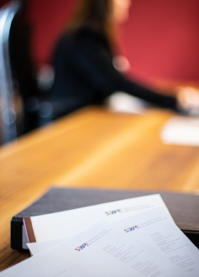 FÜR WEN
430 Mandanten…von ausgesuchten Individualisten bis zu prüfungspflichtigen Unternehmen
In unserer Steuerberatungskanzlei werden kleine und mittelständische Unternehmen sowie Privatpersonen umfassend betreut. Unsere herausragende Stärke ist der persönliche Kontakt und die individuelle Beratung, stets fokussiert auf die Wünsche und Ziele unserer Mandanten. 
Der ständige Austausch ist unerlässlich für eine gute und umfassende Beratung.
Autohäuser 
Anwälte & Notare 
Architekten
Mediziner
Immobilienmakler / -verwalter
Schausteller
Künstler / Musiker
Vereine / Verbände
Privatpersonen
Finanzdienstleister / -makler
Baustoffhändler
Handwerksbetriebe
Einzelhändler
Hotellerie / Gastronomie
FÜR WEN
„ich  Will und muss Ihr Geschäft 	verstehen…“
… dafür setze ich mich gerne auf ihren Stuhl !

Unsere Beratungsqualität ist hoch und umfassend.

Den Anspruch, den unsere Mandanten an uns haben dürfen, den haben wir auch an unsere Mandanten. Gegenseitige vertrauensvolle und offene Wertschätzung ist die Basis. So wählen unsere Mandanten ihre Steuerkanzlei – und wir unsere Mandanten.
WO
Zuhause …in „Rüdd“
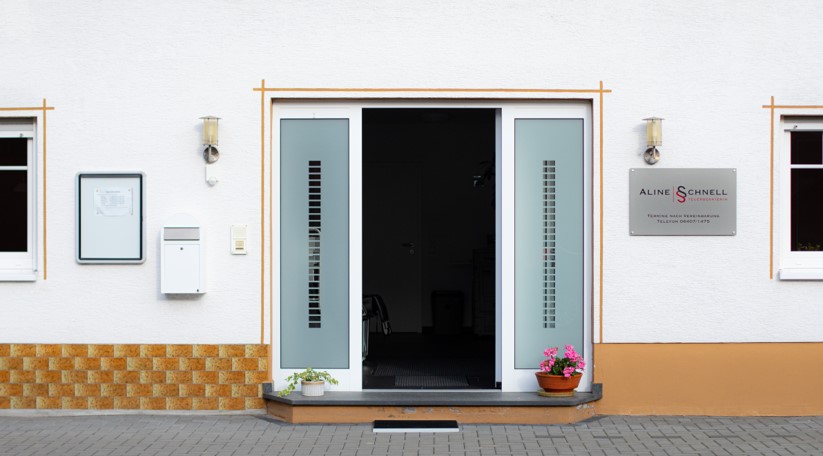 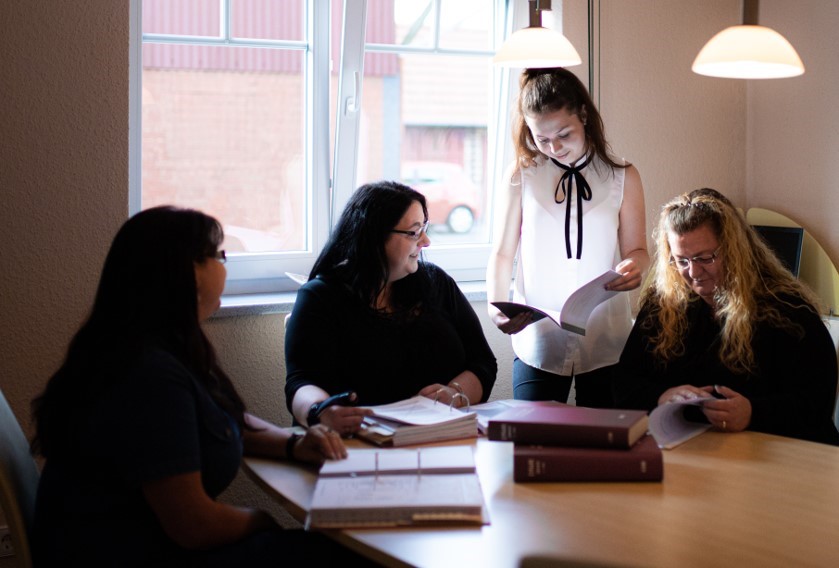 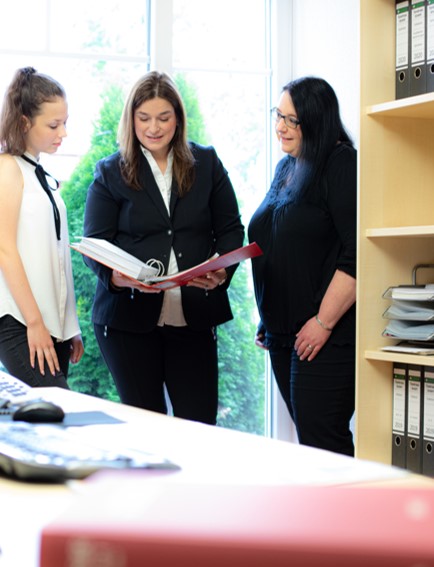 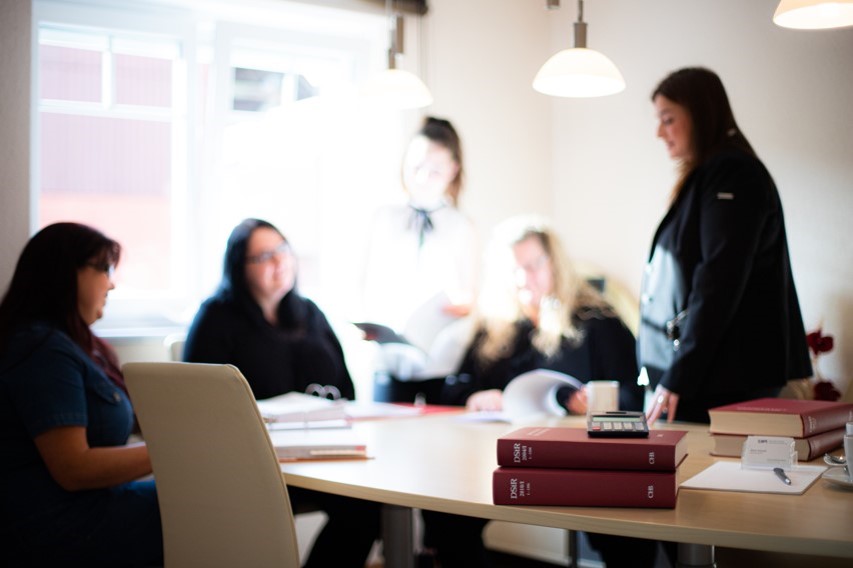 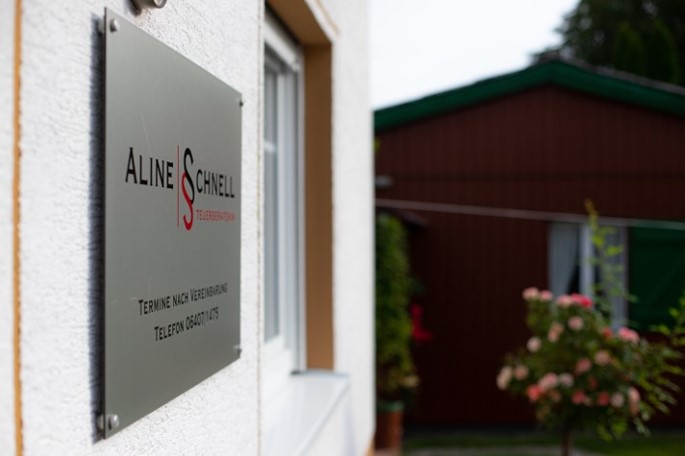 WO
Zuhause …in Giessen
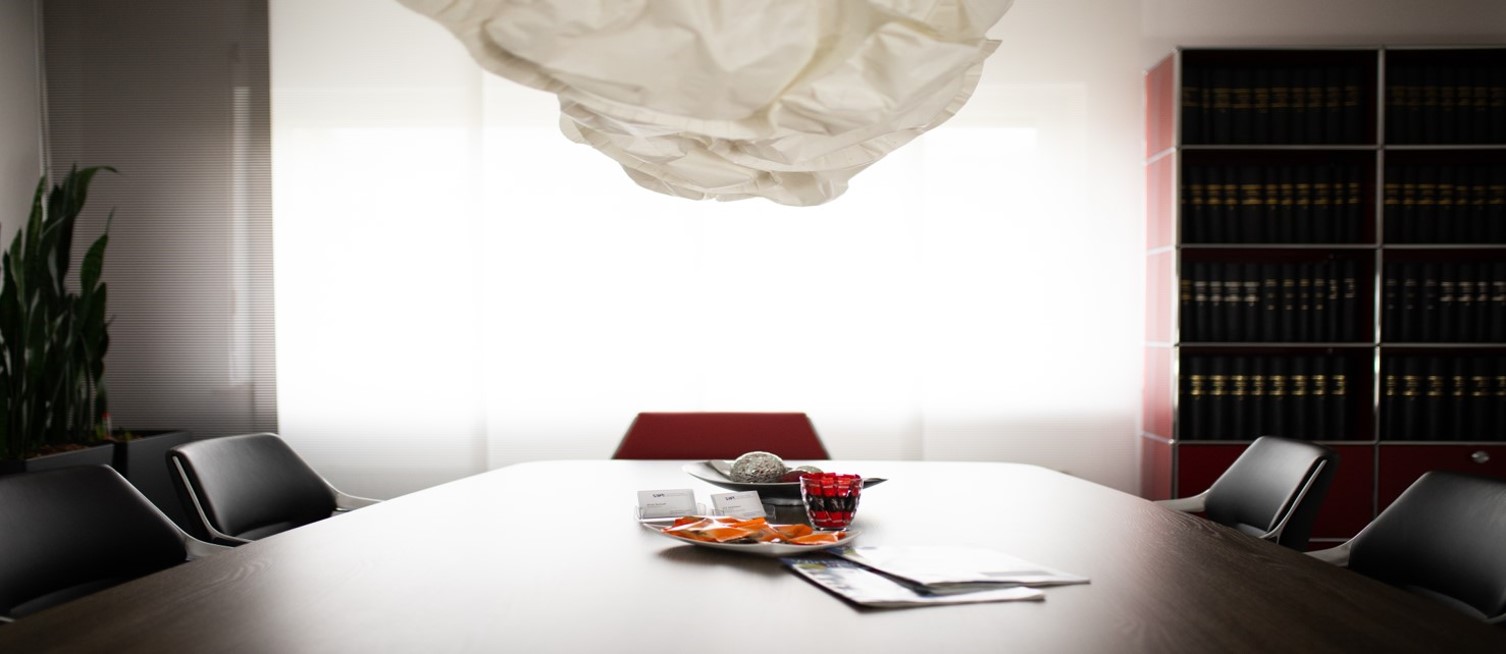 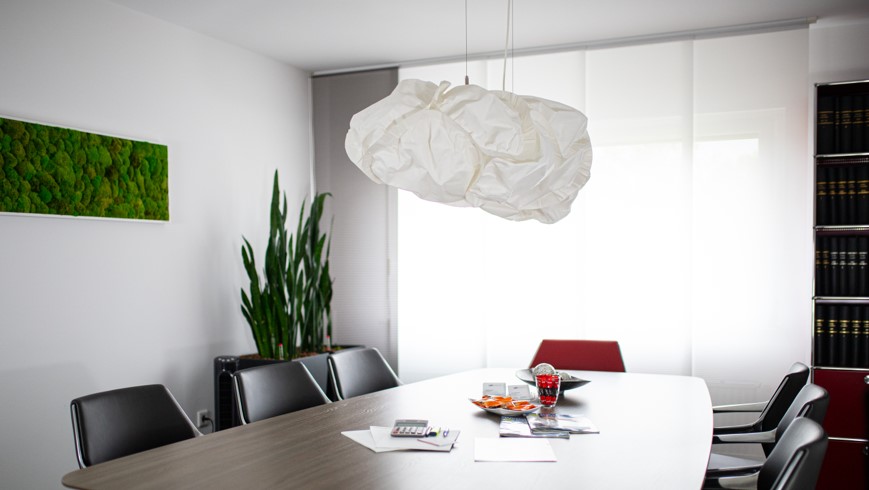 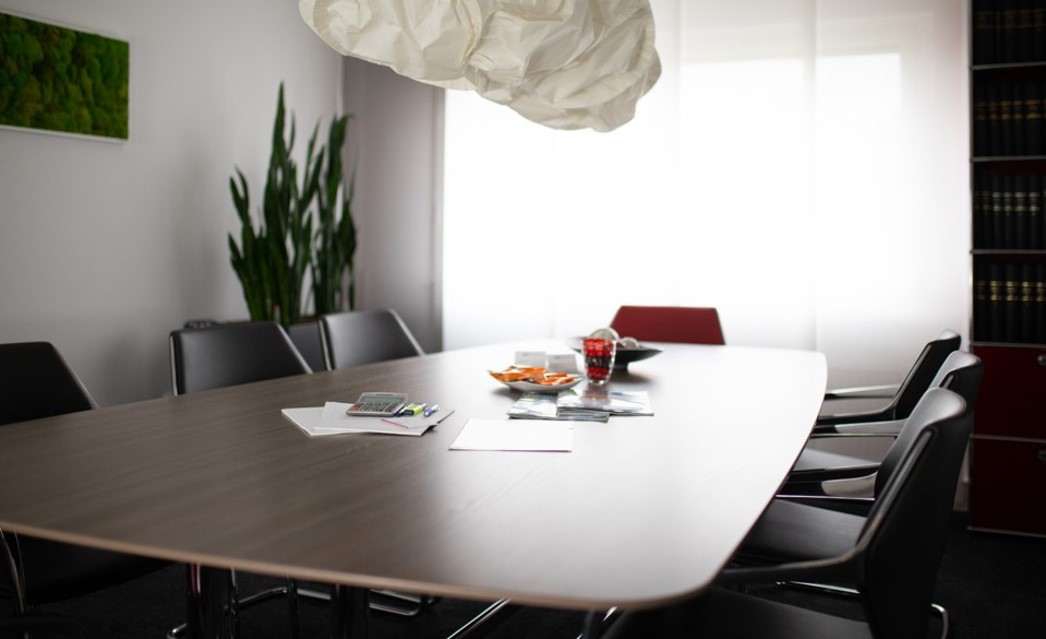 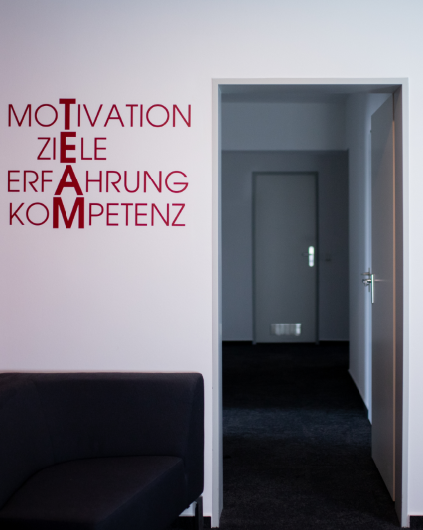 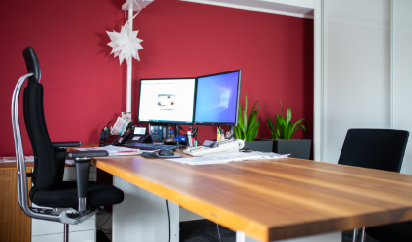 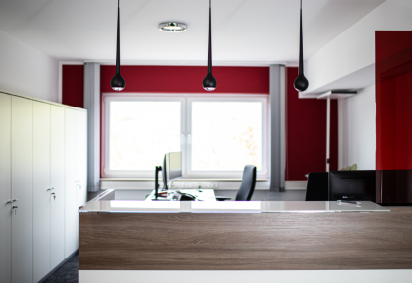 WER
…ein engagiertes Team, 	auf das man sich verlassen kann!
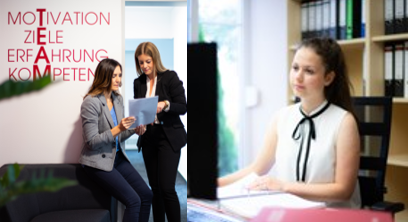 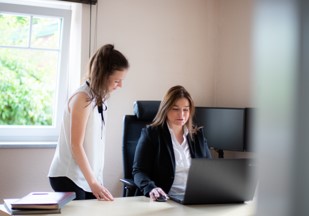 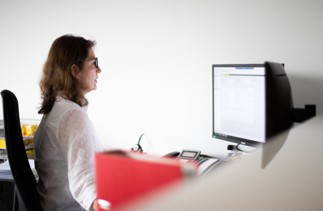 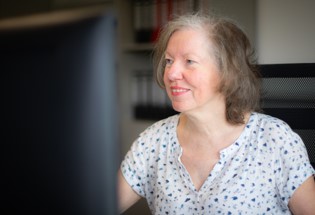 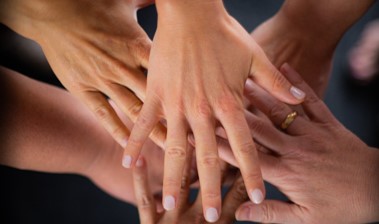 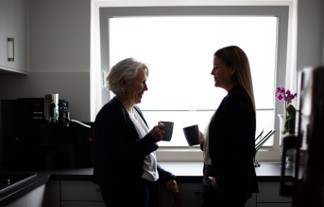 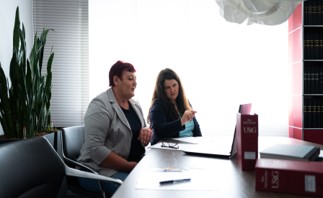 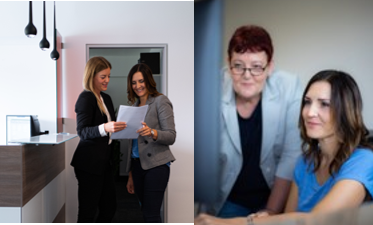 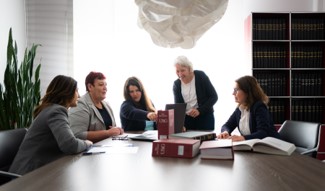 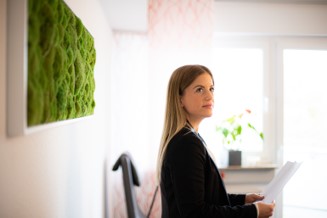 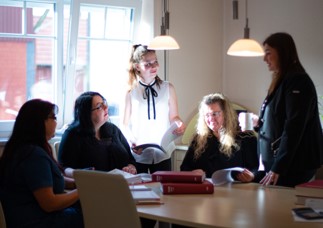 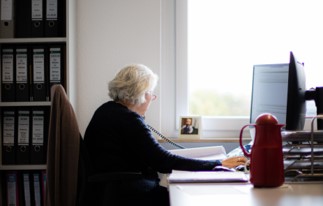 WARUM
Warum ich mit Leidenschaft Unternehmerin IN unserer Kanzlei bin
„…weil es mir unbändige Freude macht, mit meinem Team kompetenter, engagierter, kreativer und erfahrener Austauschpartner und Wegbereiter in allen steuerrelevanten und wirtschaftlichen Bereichen zu sein. 
In betrieblichen- und in Familienangelegen-heiten. Auf der Basis tiefsten Vertrauens.“
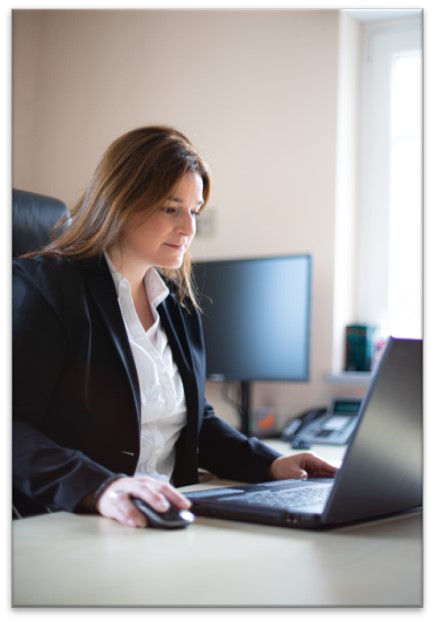 WIE
Was uns auszeichnet
Der Mensch steht im Vordergrund
Vertrauen
ganz großes, persönliches Engagement
Kreativität
ausgeprägtes KnowHow
17 
Vollblutkanzlei-ristinnen u. risten
Innovativ:
fachlich 
& technisch up to date
Wegbereiter & Austausch-partner
feinfühligeMediatoren
jahrelange 
Erfahrung
WIE
Und: Nomen ist Omen
SCHNELL
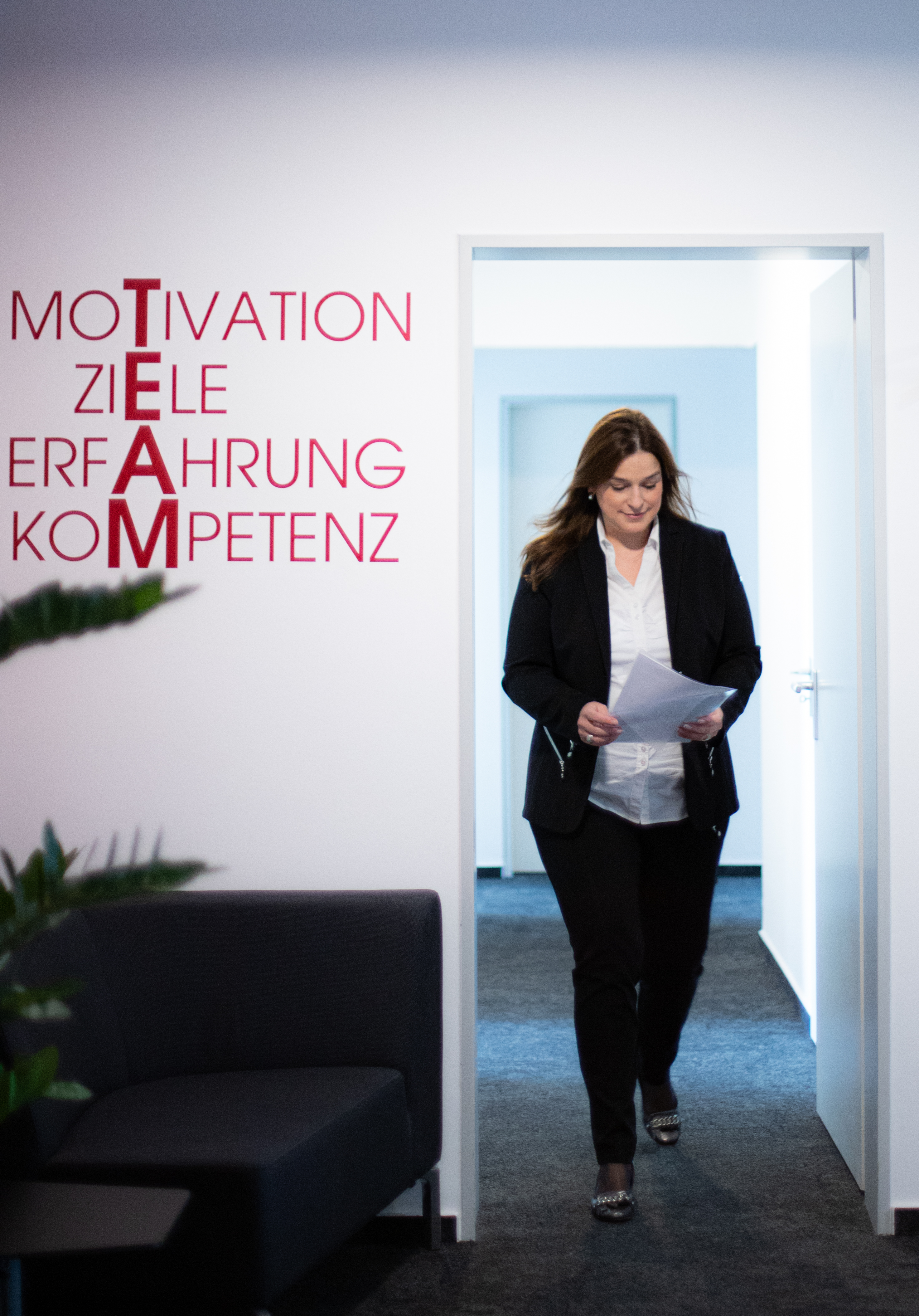 WOHIN
Die nächsten Schritte –Die größten Herausforderungen
Digitalisierung voranbringen und weiterentwickeln 
Unser Team erweitern, fort- und weiterbilden
Nachwuchs fördern
Regelmäßige qualifizierte Schulungen   				 und Fortbildungen
Sonderthemen (persönliche Weiter-	                   entwicklung, Teambuilding, Great Place to work)
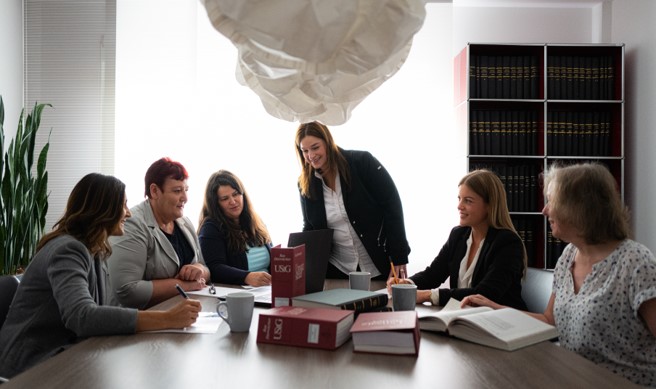 FAZIT
Lassen Sie Ihre Sorgen unsere Sorge sein
Wir pflegen einen ganzheitlichen Beratungsansatz, berücksichtigen die individuellen Bedürfnisse und beraten mit Mehrwert. Wir verstehen uns als unabhängigen und kompetenten Ratgeber bei allen steuerlichen und wirtschaftlichen Fragestellungen mit dem Ziel, die Interessen unserer Mandanten, ob als Unternehmer, Institution oder Privatperson optimal zu vertreten, sowie Ihren wirtschaftlichen Erfolg zu fördern und zu sichern. 
Die Digitalisierung, die mit großen Schritten voranschreitet, wird Prozesse, Abläufe und Routinen erleichtern, und lässt Unternehmer und Mitarbeiter die Arbeit effektiver und effizienter gestalten. Deshalb sind wir hier ganz vorne mit dabei!
Aber eines wird sie nicht tun:
Das Fingerspitzengefühl zu haben, die Probleme kreativ, ganzheitlich und vorausschauend lösen UND „zwischen den Zeilen“ zu lesen!
DA sind wir erst recht ganz vorne!
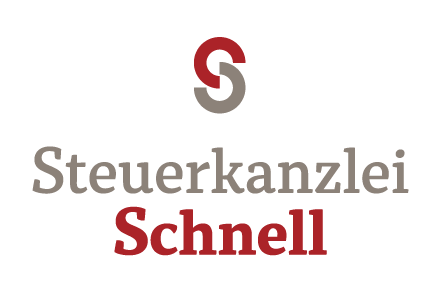 §
Lassen Sie Ihre
orgen
Orge SEIN
UNSERE